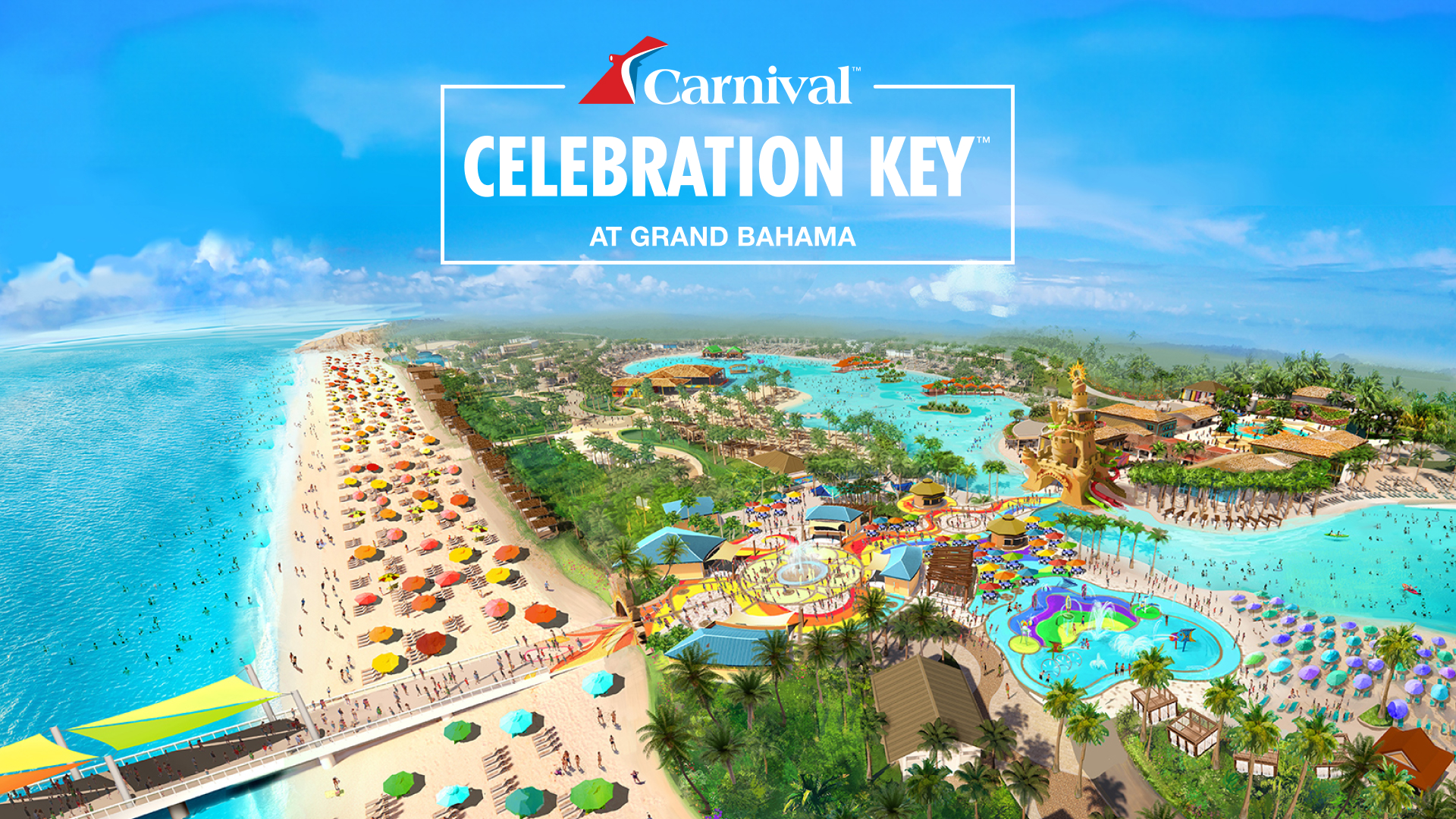 Celebration Key – Job Opportunities
300+ Direct Jobs
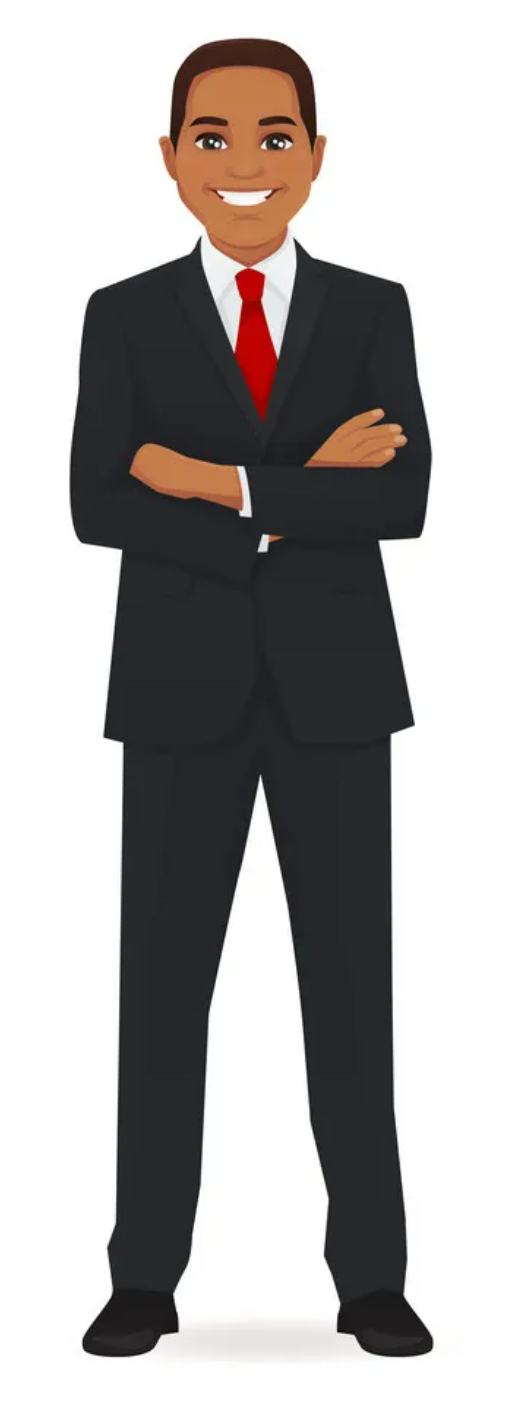 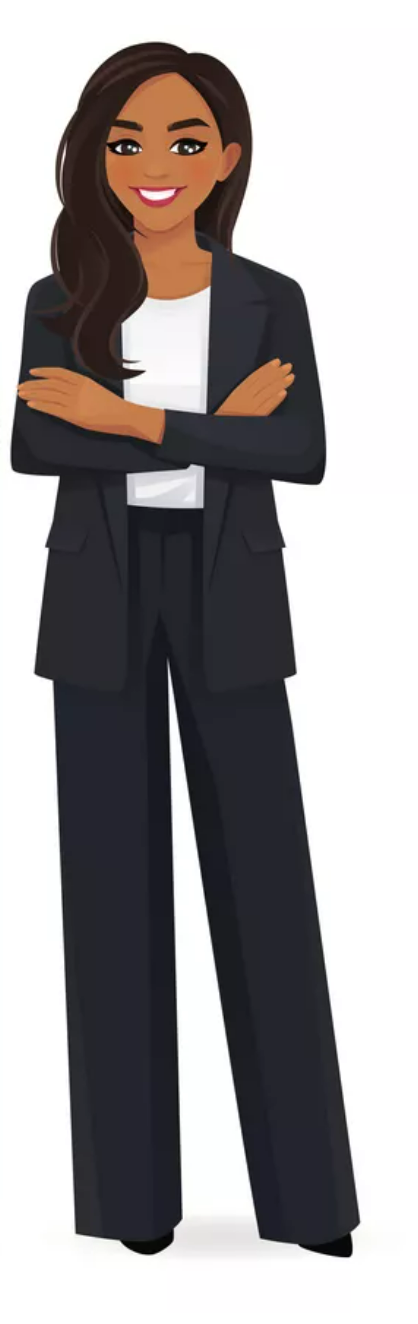 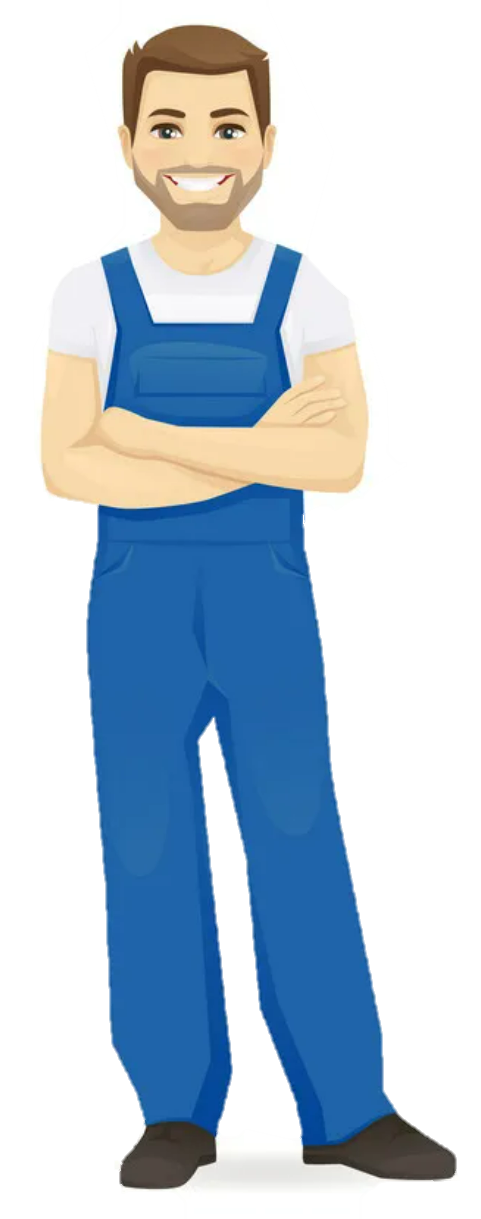 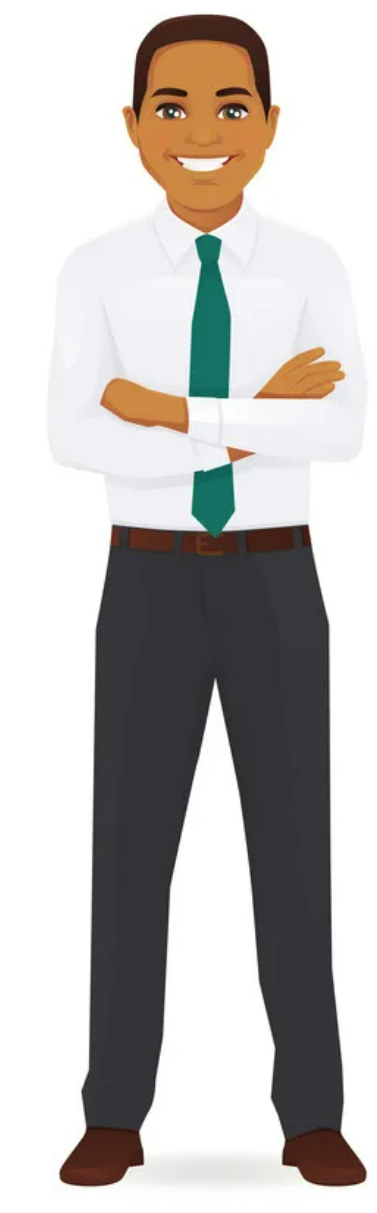 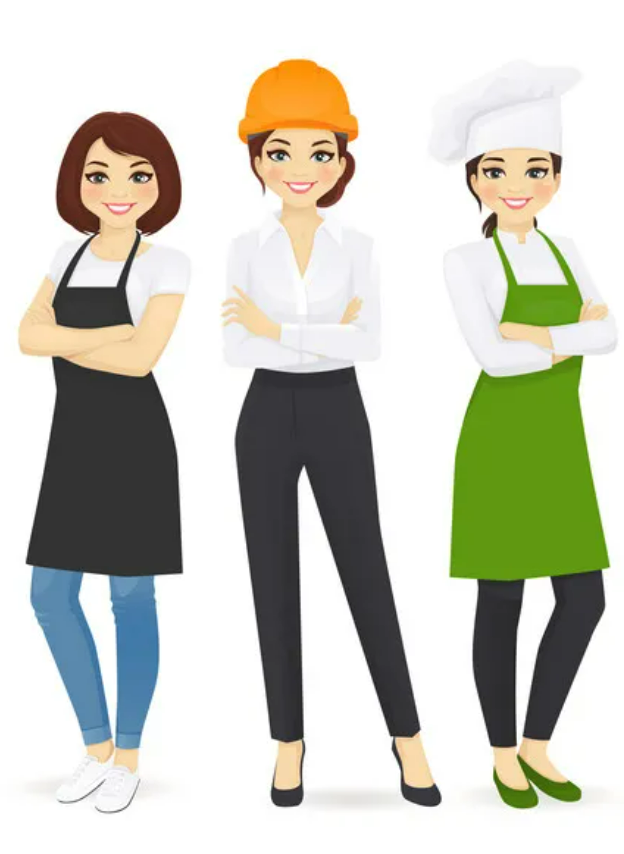 Finance
Management
Human Resources
Maintenance
Landscaping
IT
Security
Guest Services
And many more…
2
What are we looking for?
Guest focused
Work ethic
Positive thinking
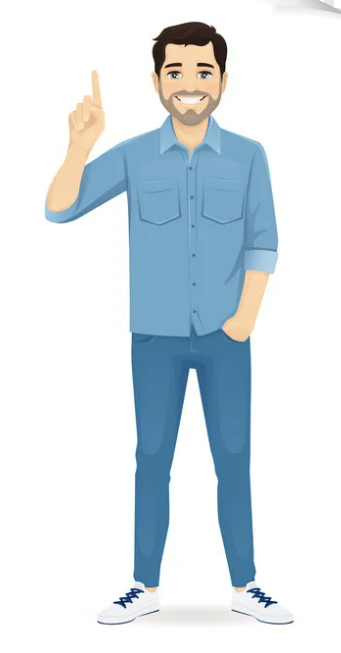 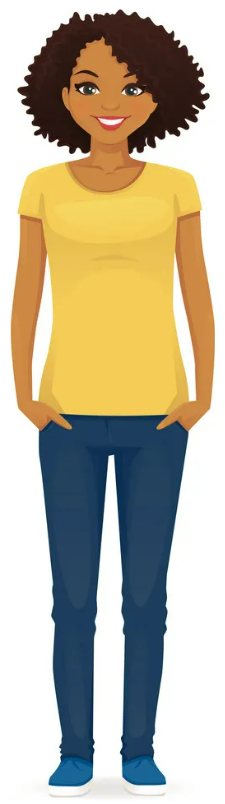 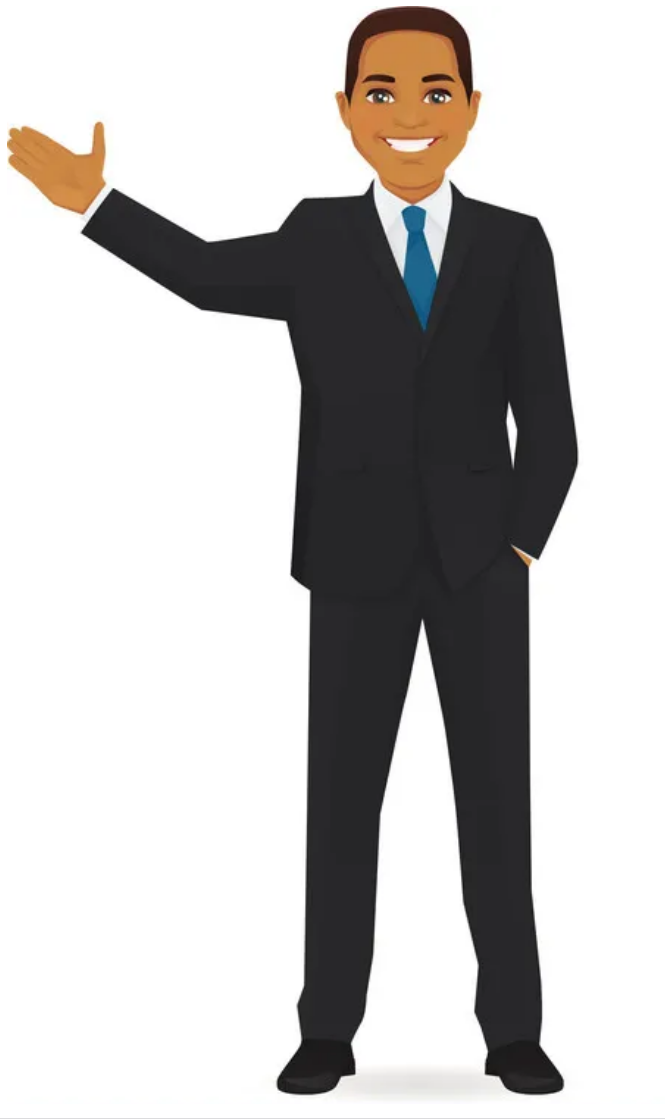 Communicative & Flexible
Resilient & Virtuous
Responsible & Accountable
3
Timeline
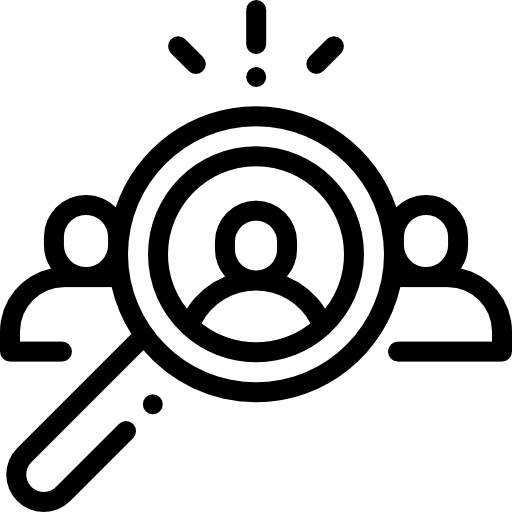 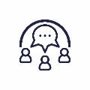 Recruitment for:
Supervisors
Line staff
Job Fairs Begin
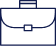 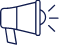 Recruitment for:
Lifeguard Manager
Water Safety Manager
Housekeeping Manager
Guest Experience Manager
And many more!!
Recruitment for:
General Manager
Site Engineer
HR Manager
Financial Controller
Director, Government and Community Engagements
4
How to apply
halpcl.bamboohr.com/careers
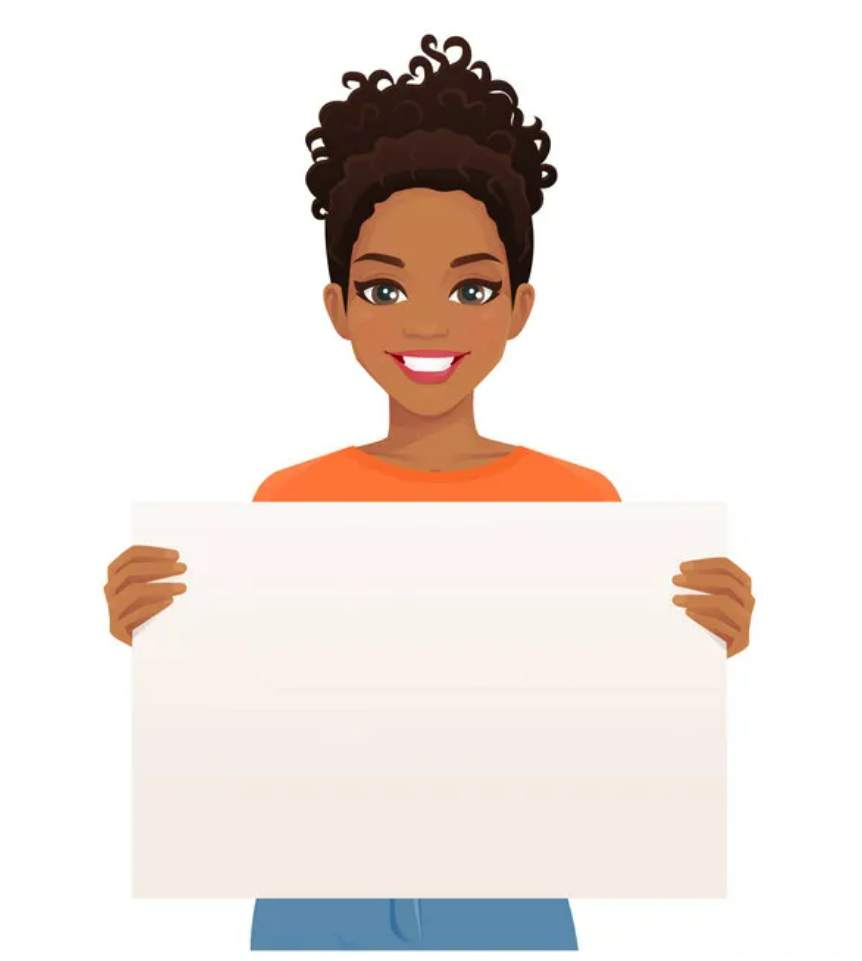 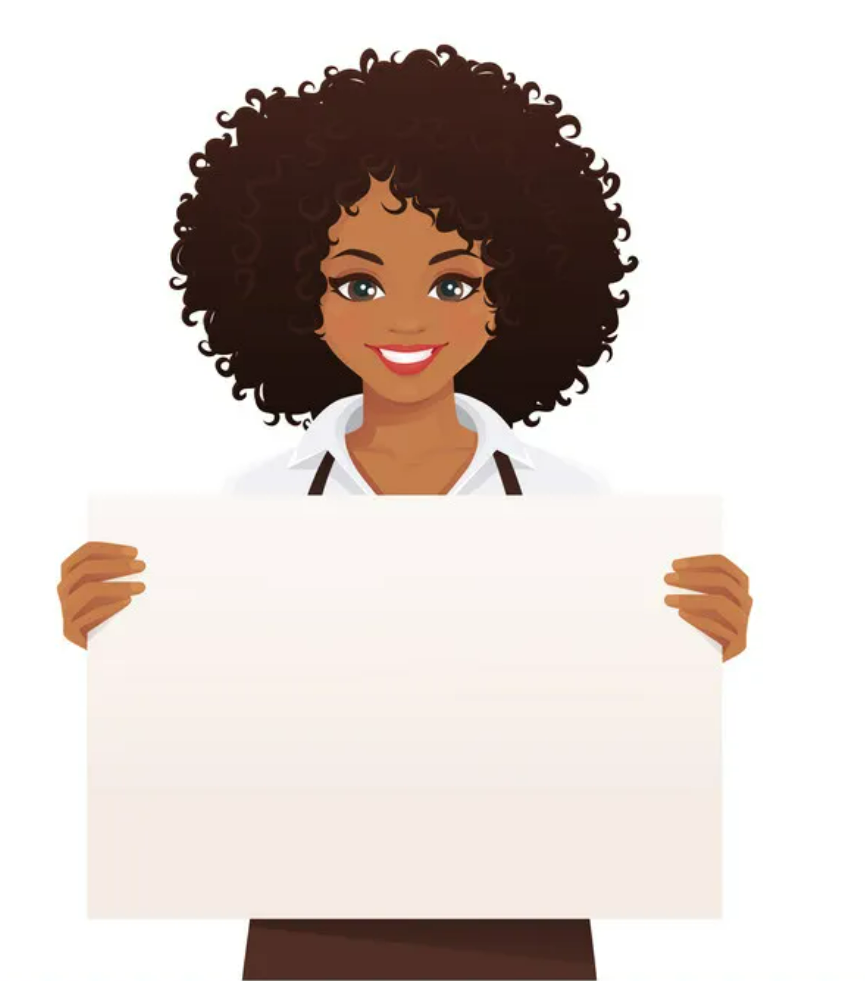 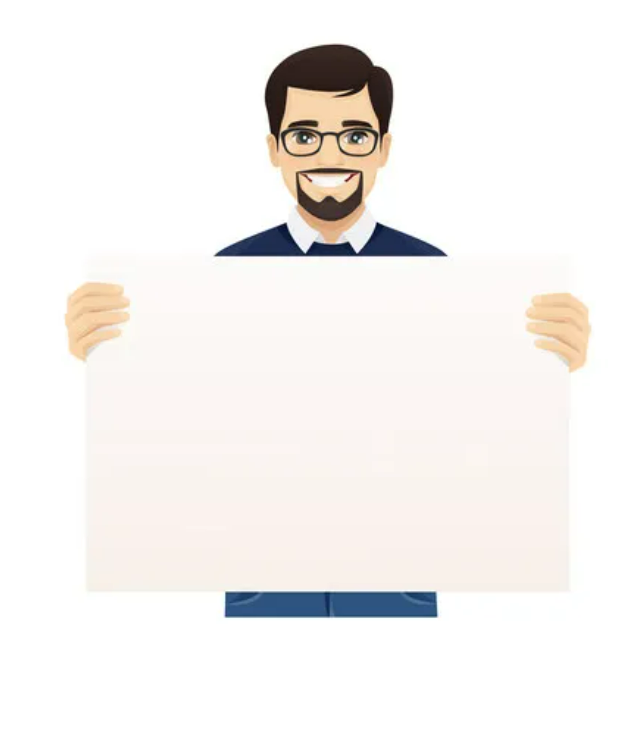 ARE
WE
HIRING!
5
halpcl.bamboohr.com/careers
1
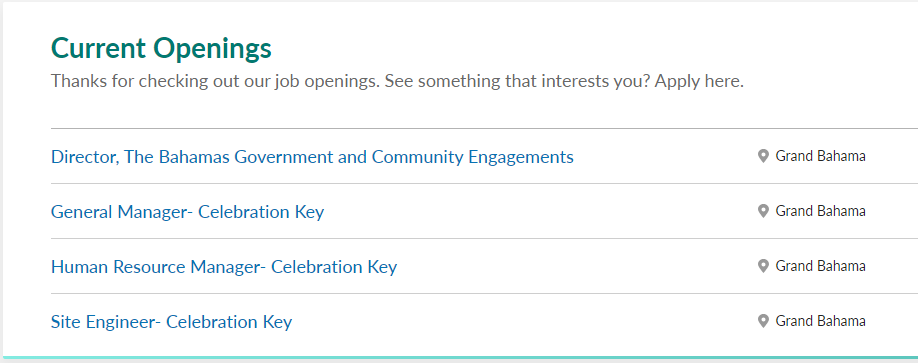 3
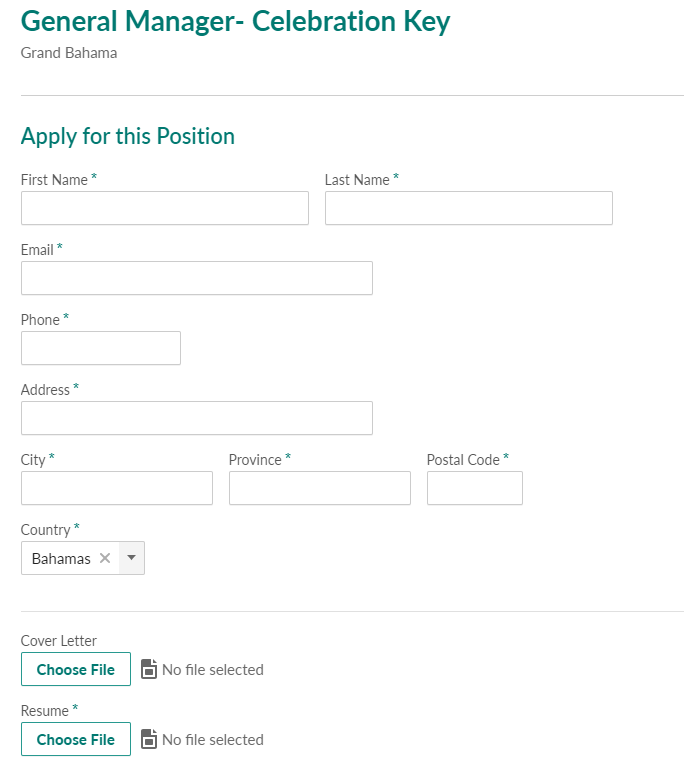 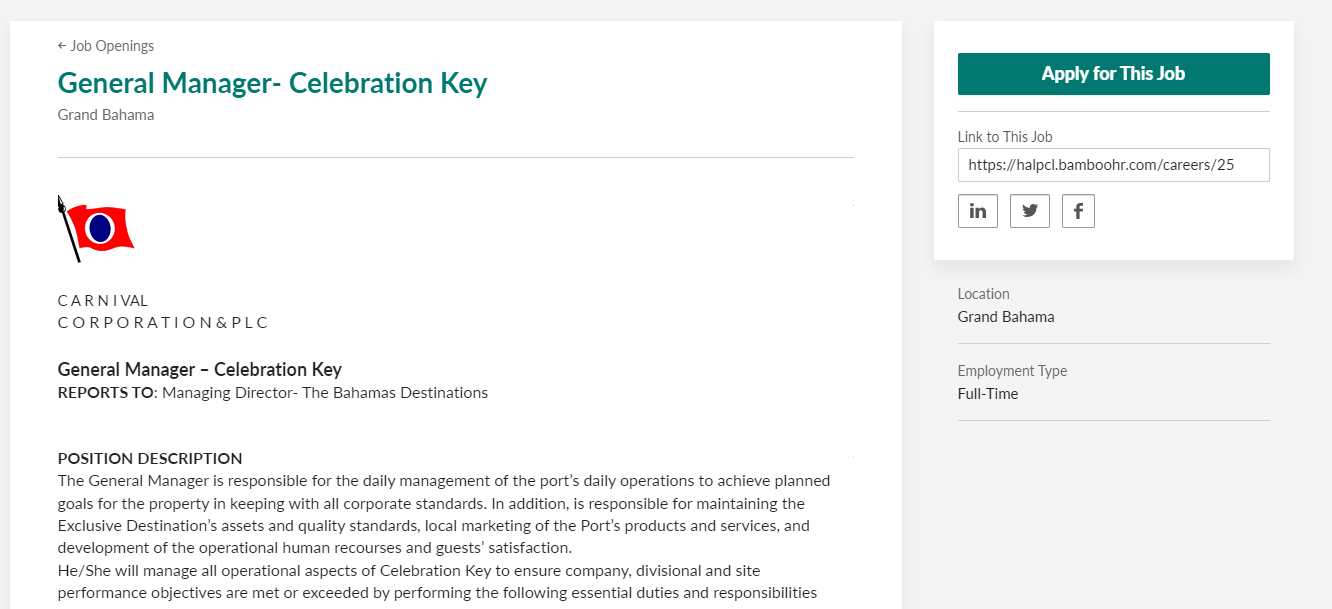 2
400+ Indirect Jobs
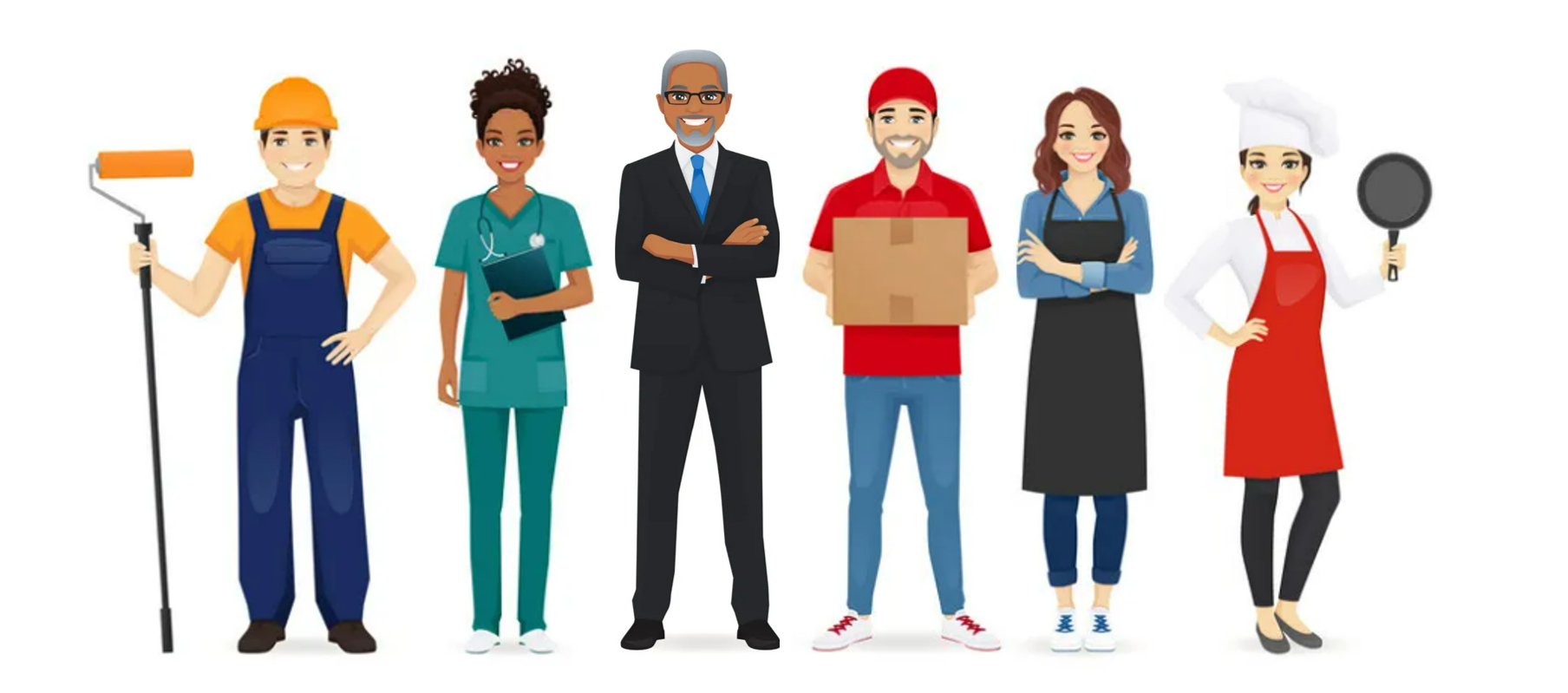 Retail Jobs
Will be Hired by 3rd Party Partners
More Details on How to Apply to  Come in 2024
F&B Jobs
7
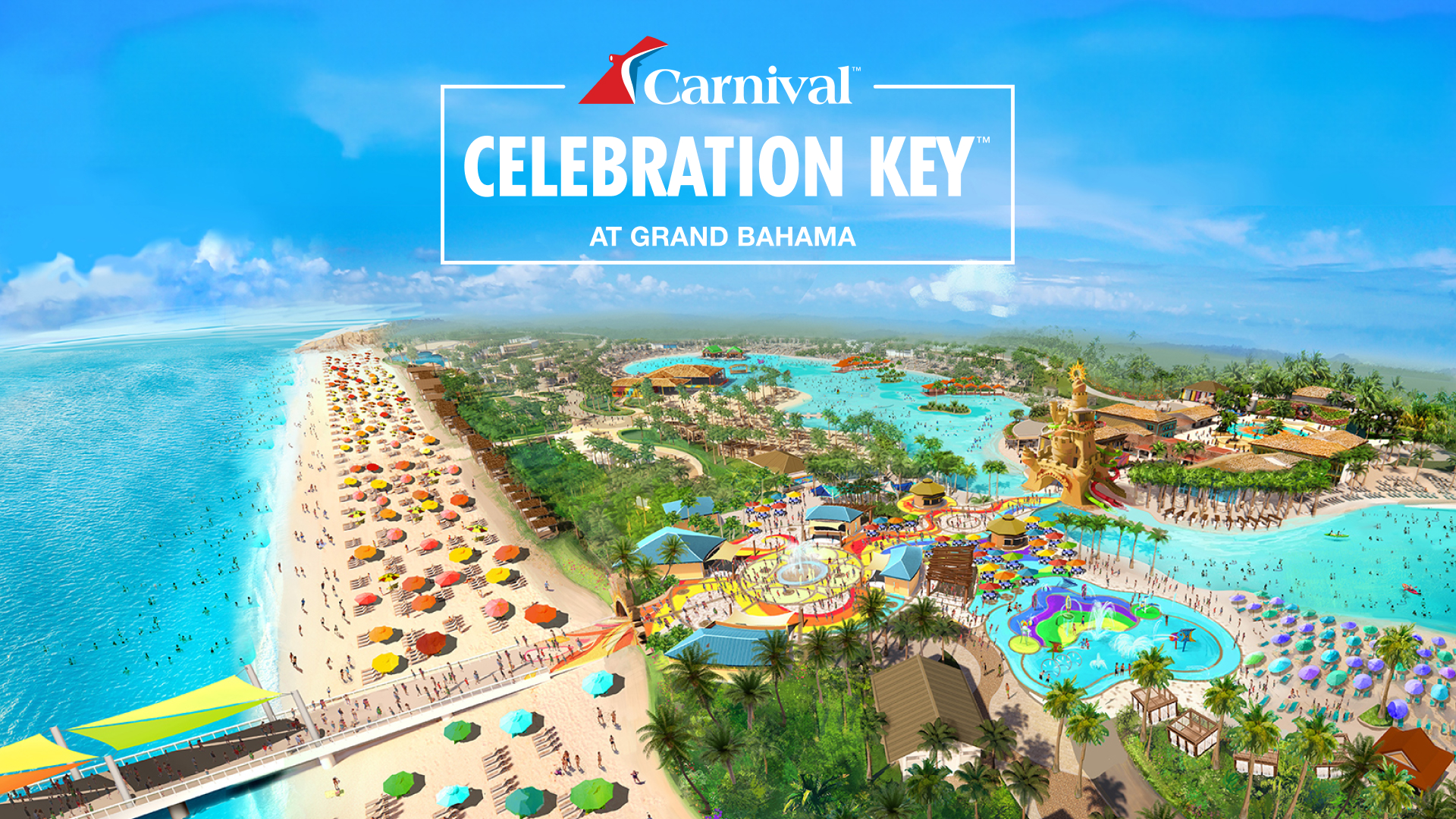 Thank You!
8